Short Term Rentalsand the Mt. Washington Valley
Mt. Washington Valley Towns:
Brownfield and Fryeburg Maine and Albany, Bartlett, Chatham, Conway, Eaton, Freedom, Hale’s, Hart’s, Jackson, Madision, Ossipee, and Tamworth, New Hampshire
[Speaker Notes: MWV consists of 14 towns.]
Short-term Rentals:  Public Opinion
PROS:
CONS:
Increased $$$$
Owners (of STR)
Businesses 
Property Rights Intact
Neighborhood Problems
Over Crowding
Noise & Illegal Activity
Impacting the Workforce Housing Supply
Sources for this and the following slides:
2000 Census
2006-2010 American Community Survey 5-Year Estimates (2010 ACS)
2013-2017 American Community Survey 5-Year Estimates (2017 ACS)
[Speaker Notes: The pros and cons listed here are what we heard from people the other day at Conway’s BOS meeting. I don’t doubt anything on the pro side nor do I doubt number 1 on the con side but I do doubt number 2. And the reason I doubt it is because the data that I gather tells me something different. Data has a way of clarifying what is happening. When its gathered over time, trends emerge. That kind of information makes for good decision making. I have tracked information on housing using three time intervals. The 2000 census, the 2006-2010  and the 2013- 2017 ACS 5 year estimates. Explain ACS and explain that they are estimates.]
TOTAL HOUSING UNITS IN MWV
14% Increase – 2000 Census to 2010 ACS

           4% Increase – 2010 ACS to 2017 ACS
[Speaker Notes: Housing unit is a free standing house, a condo an apartment, or a mobile home.]
A housing unit is eitheroccupied or vacant.
2017 ACS = 31,267 Residents live in Occupied Housing
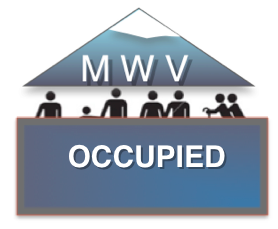 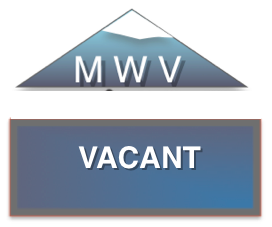 OCCUPIED – Primary residence. 

VACANT – Not a primary residence.
MWV Occupied & Vacant 
As A Percentage of Total
MAINE 2013 - 2017 ACS OCCUPIED = 75%    VACANT = 25%

NH         2013 - 2017 ACS OCCUPIED = 84%    VACANT = 16%

US          2013 – 2017 ACS OCCUPIED = 88%   VACANT = 12%
[Speaker Notes: MWV has a very high percentage of vacant homes and that is a trend that started in the 60’s and grew by leaps and bounds in the 70’s, 80’s and 90’s.]
MWV Occupied & Vacant By the Numbers
10% Increase in occupied housing and a 19% increase in vacant housing between the 2000 Census and 2010 ACS reports.

6% Increase in occupied housing and 3% increase in vacant housing between the 2010 ACS and the 2017 ACS reports.
Vacant Housing Categories
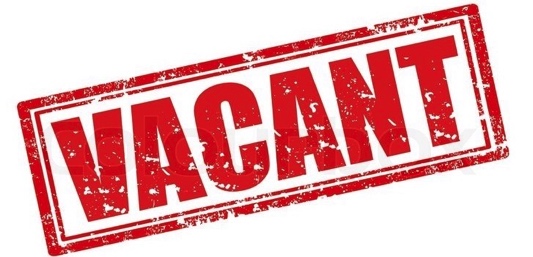 Vacant for Seasonal Use (Second Homes)
Vacant for Rent (Long-term Rental)
Vacant for Sale
Rented (Long-term) or Sold, not Occupied
Vacant for Migratory Workers
Other Vacant
SECOND HOME$
88% of Vacant Housing Units
40% of Total
Housing Units
89% of Vacant Housing Units
42% of Total
Housing Units
88% of Vacant Housing Units
41% of Total
Housing Units
[Speaker Notes: The great majority of short-term rentals take place in seasonal homes. In other words, homes that can not become long term rentals because the owner uses them on occasion throughout the year. In days of old, people rented their second homes contracted with realtors to rent their homes out by the season and some still my but technology has provided second home owners, as well as primary home owners with the opportunity to rent out by the weekend and earn far more then they could if they rented their home out for an entire season. Home Away was founded in 2005,  Air B&B was founded in 2008, and Vacation Rentals.Com founded in 2012]
Other Vacant Housing Units
CATEGORIES
Foreclosure 
Legal Proceedings
In Need of Repair OR Being Repaired
Employee Housing
Abandoned or Condemned
Owner’s Preference
6% of Vacant Units
3% of Total Units
6% of Vacant Units
 3% of Total Units
7% of Vacant Units
3% of Total Units
Vacant for Rent, Vacant for Sale, Rented or Sold Not Occupied, Migratory Workers
6% of 9,625 Vacant Units
3% of 21,374 Total Units
5% of 11,074 Vacant Units
3% of 24,488 Total Units
5% of 11,771 Vacant Units
2% of 25,388 Total Units
[Speaker Notes: For Rent refers to LONG-TERM RENTERS
Increased foreclosure rates in 2006-2007 made many owners renters across the US and in MWV; and was eventually the cause of the latest recession.]
94 Housing Units for Sale in Conway As Of Sept. 26th (at 10 a.m.)
[Speaker Notes: 35 housing units are priced under $250,000 and 59 housing units are $250K and higher. When we talk about affordable for the workforce that often finds itself without housing, we are talking about the first two pillars.]
Units Under $250K on the Market for More Than 100 Days = 12
[Speaker Notes: The sense of many is that buyers, often from out of town, are scoffing up affordable properties and turning them into for short term rental units.  But looking at how long some units remain on the market demonstrates that’s not happening. 8 Family homes and 4 condos have been on the market for more than 100 days.]
Units Under $250K on the Market  30 to 87 Days = 11
[Speaker Notes: Another 11 units have been on the market for more than 32 and less than 88 days. They include 1 mobile home, 4 condos, and 6 SFH.]
12 Affordable Housing Units have been on the market less than 30 days.
[Speaker Notes: These 12 units have been on the market less than 30 days; 3 are mobile homes, 4 are Condos and 5 are single family homes. How quickly they sell will depend on their condition and location. In any event, the majority of what is on the market – the 59 homes that are priced over $250K, are too expensive for the workforce that can’t find housing.]
Workforce Housing Crisis
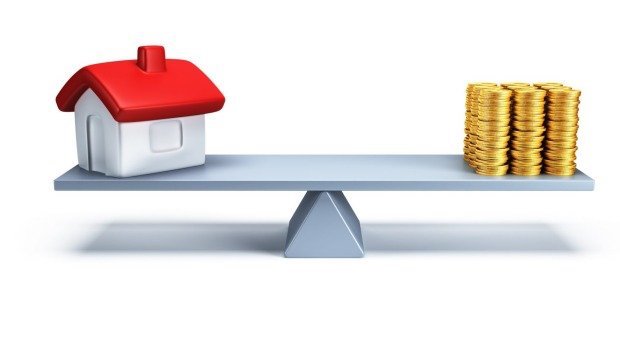 AFFORDABLE INVENTORY 
CRISIS 
Homes for Purchase and for Rent
MWV Owner & Renter Occupied
As a Percentage of Total
MAINE 2013 - 2017 ACS OWNER OCC. = 72%    RENTER OCC = 28%

NH         2013 - 2017 ACS OWNER OCC. = 70%    RENTER OCC = 30%

US          2013 -2017 ACS  OWNER OCC. = 64%    RENTER OCC = 36%
Two Categories of Occupied Housing
14% Increase in owner occupied and a 2% decrease in renter occupied housing between the 2000 Census and 2010 ACS.

5% Increase in owner occupied and a 9% increase in renter occupied housing between the 2010 ACS and the 2017 ACS.